Гбоу Гимназия №49Социальный педагогАнохина О.И.
Формула  выбора профессии 
Информация  для педагогов, учащихся и их родителей
                 30.09.14
Результаты поступления выпускников 2013-2014 уч.года
Всего выпускников 11 классов – 46
Из них поступили в ВУЗы – 42
 в.т. числе на бюджет – 16
Потупили в колледж – 3
В Армию – 1
Выпуск 2013-2014
Поступили в вуз всего 42 человека из 46
Поступление по направлениям                   в 2013-2014 уч.году
Экономическое – 15 ( в т.ч на бюджет - 2)
Техническое – 7 (в т.ч. на бюджет – 6)
Медицинское – 7 ( в т.ч. на бюджет -2)
Юридическое – 4 (в т.ч. на бюджет – 2)
Лингвистическое – 3 (в т.ч. на бюджет – 1)
Творческое – 3 (в т.ч. на бюджет -1)
Поступление по направлениям                     2013-14 уч.году
Поступление и ожидания
Алгоритм выбора профессии
1. Пройдите профориентационный тест
2. Определитесь с предметами  которые вы будете сдавать – 2 обязательных и 1 или 2 на выбор
3. Старайтесь не выбирать более 4 предметов вместе с обязательными.
4. Определитесь со списком профессий, на которые вы можете претендовать с выбранными предметами.
5. Выберете 3-5 ВУЗов, в которых готовят по выбранной специальности.
	6. Оцените свои шансы, пройдите он-лайн тесты по выбранным предметам.
7. Позвоните в приемную комиссию и задайте несколько вопросов:
Вопросы для приемной комиссии ВУЗа
1. Будут ли принимать студентов на выбранную специальность в 2014-15 уч. году.
2. Какие предметы необходимо сдавать на выбранную специальность.
3. Сколько бюджетных мест было в 2013-14 уч.году на эту специальность.
4. Какой минимальный проходной балл был на выбранную специальность в 2013-14 уч. Году.
5. Узнайте стоимость платного обучения.
6. Посетите день открытых дверей в выбранном ВУЗе.

P.S. Если у вас остались вопросы, приемную комиссию лучше посетить лично.
Сайты в помощь абитуриенту
Профориентатор.ру – профориентационные тесты
 http://www.proforientator.ru/tests
Моеобразование.ру - специальности- как выбрать специальность
http://www.moeobrazovanie.ru/
Профессия - онлайн – подбор вузов и предметов под специальность
http://www.profession-online.ru/search/
Наша группа в контакте
http://vk.com/gymnasium49
Оценить шансы – поступление.ру
http://www.postyplenie.ru/
Сайт «Профориентатор.ру»
Выбор ВУЗа и предметов по профессии
Сайт «Мое образование»
Сайт «Мое образование»
Сайт «Мое образование»
Сайт «Мое образование»
Сайт «Мое образование»
Наша группа в контакте «ГБОУ гимназия №49»
Оценить шансы – поступление.ру
Оценить шансы – поступление.ру
Как стать студентом?
Желаем удачи!
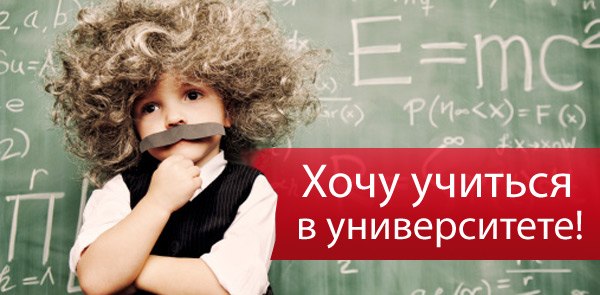 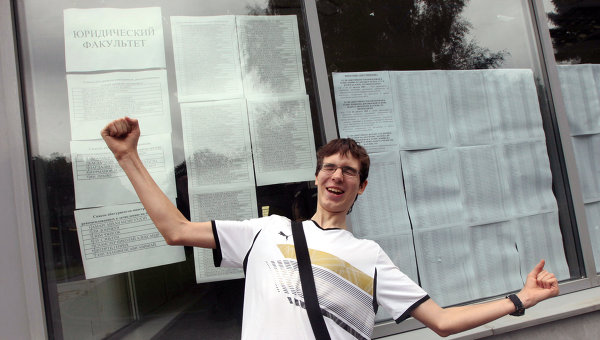 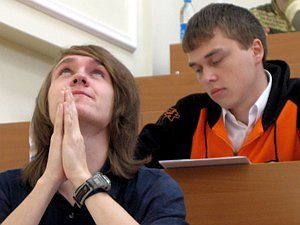